Today
Lecture 5:  Ginzburg-Landau theory --- surface energy and vortices
Discussion the Ginzburg-Landau theory in three parts:
Presentation of the model and derivation of the penetration length and coherence length 
Calculation of the surface energy and categorization of Type I and Type II superconductivity
Current-carrying states and phase coherence
Thursday
Lecture 6:  Ginzburg-Landau Theory --- current-carrying states and phase coherence
Ginzburg-Landau Theory  (summary)
G-L free energy:
CONDENSATION
ENERGY
KINETIC ENERGY
MAGNETIC FIELD
EXPULSION
phase
(1)
(2)
Interplay of the order parameter and magnetic fields
coherence length
G-L parameter
penetration length
Variation of Order Parameter near a surface
GL2:
GL1:
Suppression of order parameter in field
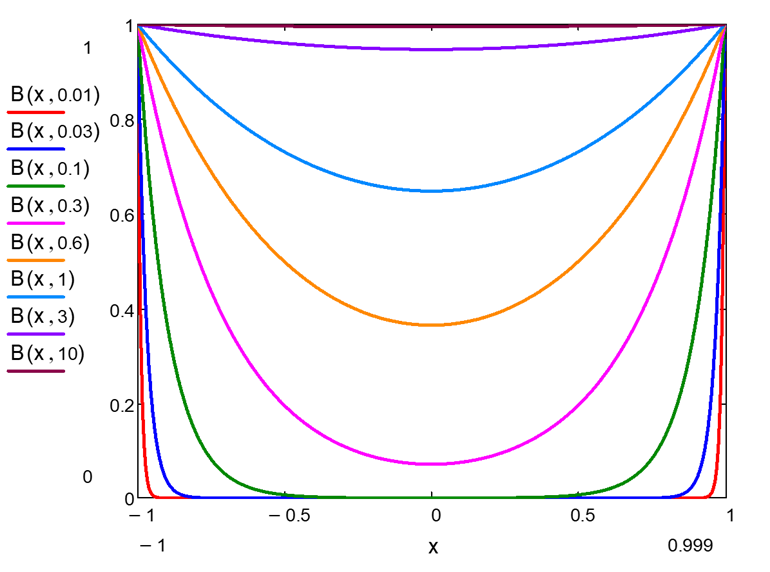 What happens in a thinner sample?  a slab or a thin film
MEDIUM SAMPLE
Calculated in Lecture 3 using the London equations
GL1:
at the S  N transition
(thin films),
For
2nd
order
at the phase transition
1st
order
p = 0
From before:
Surface Energy
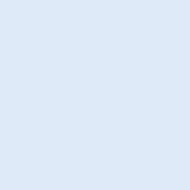 Calculate contributions to Gibbs free energy at interface
field repulsion energy
condensation energy
N-S boundaries cost energy
Resists formation of vortices
N-S boundaries lower the system energy 
Encourages formation of vortices
Ginzburg – London treatment
g = energy per length
Limits:
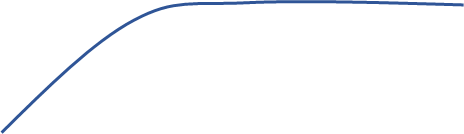 B
B
B
I
x
This will determine whether a material is
But phase coherence plays a key role in the nature of vortex state
B
I
x
Type II Superconductivity
VORTEX STATE
Vortex density:
VORTEX
B
H
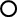 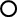 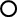 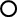 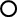 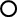 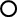 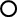 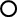 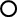 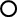 Triangle lattice more stable (barely)
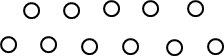 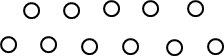 NORMAL
nucleation of SC at surface
SURFACE
nucleation of SC in bulk
VORTEX
flux entry into SC
MEISSNER
Abrikosov vortex
VORTEX STRUCTURE
B
--- defines “core” of the vortex
I	  I	    I	      I
r
We will show next time that the quantity that is quantized is the “fluxoid” (not the magnetic flux):
I               I
r
Use linearized GL equation:
Assume
“spring constant”
Solutions are quantized state called Landau levels:
“equilibrium position”
“oscillation frequency”
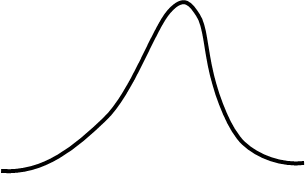 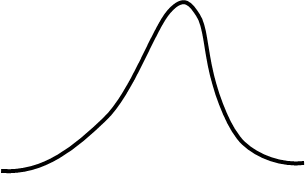 Wavefunction:
“upper critical field”
Type II SC
2nd order transition
1st order transition
0 vortices
1 vortex
“lower critical field”
Guess:
field
energy
condensation 
energy
zero – order Hankel function
(long range)
(short range)
Put back in:
areas equal